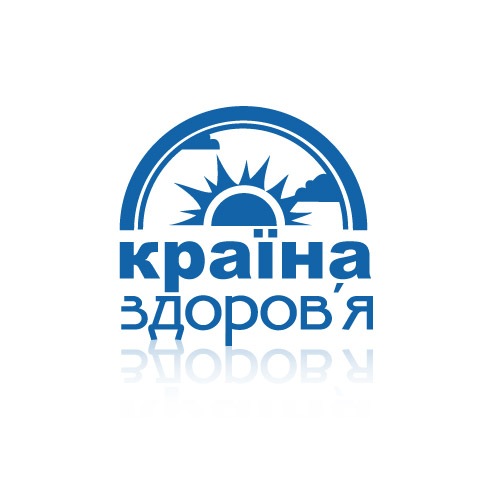 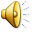 Цінність життя і здоров’я людини
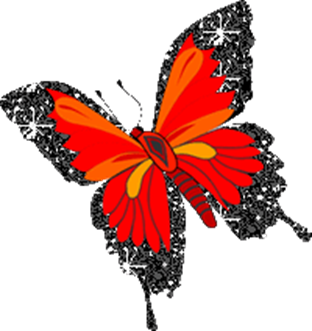 Мета уроку:
Розкрити зміст понять:”життя ”, “ цінність “, “ ієрархія “. Вияснити цінність і неповторність життя для кожної людини, формувати відповідальність за своє здоров’я та власні  вчинки,  формувати прагнення учнів до здорового способу життя. Визначити місце здоров’я в ієрархії своїх життєвих потреб, розвивати пізнавальну активність учнів в пошуках нової інформації. Розвивати кмітливість, збагачувати життєвий досвід школярів. Виховувати любов до життя , бажання цінувати його і самовдосконалюватися, вести здоровий спосіб життя і дотримуватися  його.
Девіз ставлення до життя:
Живи, давай можливість жити іншим
І не вкорочуй вік чужий, він теж єдиний.
Щоб міг промовити колись:
“ Я, Боже, грішний,
Та  виконав обов’язок людини.”
Конституція України
Стаття 3.    Людина, її життя і здоров’я, честь і гідність, недотор-
                      канність і безпека визнаються в Україні найвищою  
                      соціальною цінністю.   
 Стаття 27. Кожна людина має невід’ємне право на життя.
                      Ніхто не може бути свавільно позбавлений життя.
                      Обов’язок держави – захищати життя людини.
                       Кожен має право захищати своє життя і здоров’я ,   
                       життя і здоров’я інших людей від протиправних 
                       посягань.
Стаття 49.   Кожен має право на охорону здоров’я, медичну                 
                       допомогу та медичне страхування.
 Стаття 50.   Кожен має право на безпечне для життя і здоров’ я 
                        довкілля та на відшкодування завданої порушенням
                        цього права шкоди.
Закон України  “Про охорону здоров’я “
Стаття 6. Наша держава з моменту народження кожної дитини 
               визнає її право на життя, прагне забезпечити виживання
               і здоровий розвиток дитини.

Стаття 11. Дитина і сім’я. Сім’я є природним середовищем для
                фізичного, духовного, інтелектуального, культурного,
                соціального розвитку дитини, її матеріального забез-
                печення і несе відповідальність щодо створення             
                належних умов для цього.
Конвенція ООН про права                               дитини
Стаття 9. Держави-учасниці забезпечують 
                       умови , щоб дитина не розлу-
                       чалася зі своїми батьками всу-  
                       переч їхньому бажанню, за винятком 
                       випадків, коли компетентні органи ,
                       згідно із судовим рішенням, визнають,
                       що таке розлучення потрібне в інтере-
                       сах дитини.
Життя – безцінний дарунок при-роди, який дається людині одинраз для максимального розкриття її внутрішнього світу, творчих здібностей, створення сім’ї і продовження свого роду.
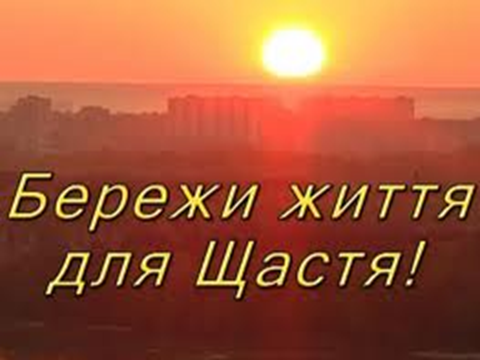 Життя за кожну мить спитає нас,
      Тому і миттю треба дорожити.
 Прожито день – великий досить час,
     Чи все можливе ти зумів зробити?
                      
                              (Володимир Вихрущ)
Періоди життя людини:
1. Дитинство;

2. Підлітковий вік;

3. Юність;

4. Молодість;

5. Зрілість;

6. Старість.
Пам’ятай!  Життя є дар,                  великий дар,                  І той, хто його не цінує,                  Цього дарунка не заслуговує.                                 (Леонардо да Вінчі)
Хто в першій чвертині життя
Знання не здобув,
А в другій чвертині життя
Майна не здобув,
А в третій чвертині життя
Хто чесним не був,
Той скаже в четвертій:”Бодай
Я в світі не був!”

                            ( І. Я. Франко )
Життя твоє – безцінний дар.
Не забувай про це ніколи.
Ти спиш під зорями Стожар,
Чи з друзями ідеш до школи,
Живеш ти в місті чи в селі,
Подумай, як життя прожити?
Ти слід залишиш на землі – 
То треба гарний залишити.

                            (Лариса Шевчук )
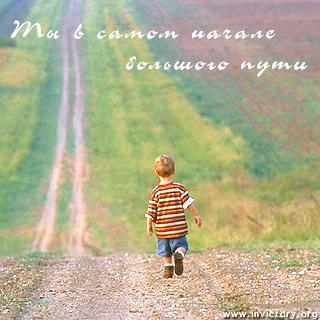 Твоє життя – твій вибір,
Його ти тільки бережи.
В житті твоєму ти є лідер,
Тож шлях потрібний обери!
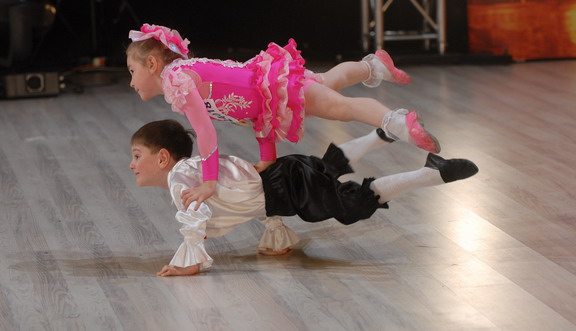 Задовольніть усі бажання людини,                      але відніміть у неї мету життя, -                      якою нещасною буде вона.                           Не задоволення потреб, а метажиття являється серцевиною                    людського життя.                             (К. Д. Ушинський )
Не забувай ні на хвилину свого призначення                                           Людино !Бо якщо станеш забувати, то будеш ти нічим                                        ставати.Бо як забудеш – всохнуть ріки, на світ народяться                                            каліки,А опромінені тополі підуть собі степами голі.Бо якщо станеш забувати, тоді себе не врятувати,Бо віра вмре, надія згасне, своє ім’я забудеш                                             власне.Забудеш ім’я свого роду, ім’я батька і народу,Забудеш знати, і уміти, і рідну мову розуміти.
Безсмертні постаті
“Золоте правило”:
1. Правило взаємності.

 2. Спонукає кожного “пізнати себе із середини.”

 3. Утверджує цінність людської  особистості.

 4. Це своєрідний поріг моральної зрілості.

 5. Стверджує, що всі мають право на щастя.
Духовний заповіт Матері Терези
Мати Тереза була настоятелькою ордену милосердя. У різних країнах світу вона відкривала школи, притулки для бідних, допомагала хворим і знедоленим.
Своїми вчинками вона навчала, що кожна людина може і повинна робити добро, бо людина не може жити, не може бути людиною без цього.
Життя – це Божий дар людині,   Життя – це пісня у лавині.  Це радість, казка і журба.      Найбільша цінність і краса.
Тож не забудьте, діти, ні на мить,    Той Божий дар, що навкруги бринить.    Його ми всі повинні вберегти,          Щоб сміло у Вічність нам колись ввійти.
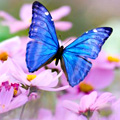 Висновок:
КОЖНА ЛЮДИНА УНІКАЛЬНА Й 
   НЕПОВТОРНА, А ТОМУ ТАКОЖ 
   УНІКАЛЬНЕ Й НЕПОВТОРНЕ ЇЇ 
   ЖИТТЯ
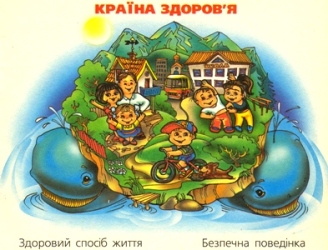 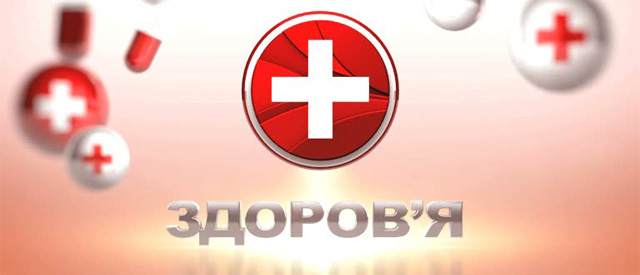 ЧИННИКИ ЗДОРОВ’Я
Вернісаж здоров’я та краси
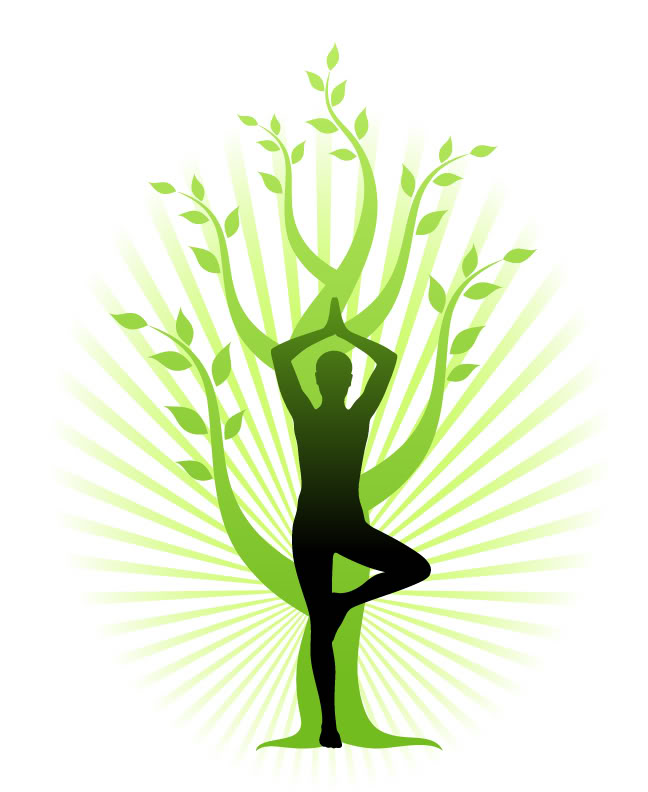 Якщо ви хочете вести здоровий спосіб життя, то:
визначте, що ваш стиль-  це здоровий спосіб життя й чітко його
     дотримуйтеся;                                                                            
бережіть здоров’я з юних років, тому що існує багато хвороб, які
     виявляються з віком, але починають формуватися ще у  ди-       
     тинстві;
будьте завжди доброзичливі, спокійні і розважливі, частіше по-
     сміхайтеся, не піддавайтеся зневірі й не дозволяйте собі зане-
     падати духом;                                                                        
любіть близьких – вони ваша головна цінність у житті;            
обирайте професію, що приносить вам не тільки матеріальне,
але й моральне задоволення, приносить радість;                     
займайтеся фізичною працею, намагаючись якнайбільше часу
    проводити на свіжому повітрі, активно відпочивайте;                
не куріть, не намагайтеся втекти від проблем у світ алкоголю або наркотиків.
Здоров’я родини -  здоров’я дитиниВ цю істину вкладено глибокий зміст.Здорова родина – здорова дитина.У цих двох поняттях прокладено міст.Хай міст цей єднає батьків і дітей,Щоб правильно й радісно жити,Іти по життю з девізом в руках :Здоров’я потрібно цінити !
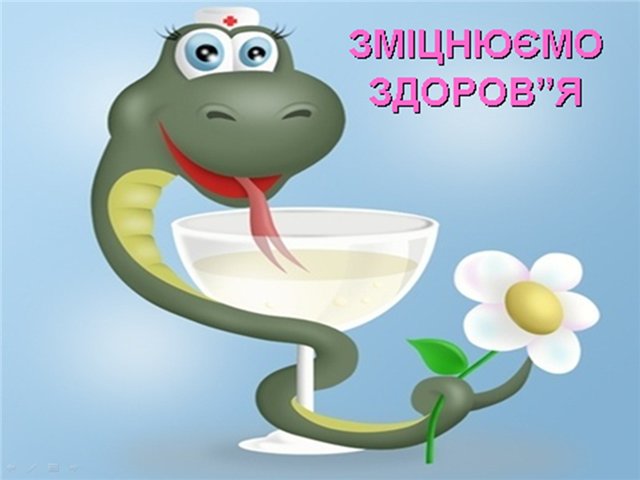 Обливання водою – система життєзабезпечення
                                людини
Цінність – поняття, яке використову-
ється у філософії та соціології для
позначення об’єктів, явищ, їхніх
властивостей, а також абстрактних
ідей, що втілюють у собі суспільні
ідеали.
    Цінності можуть бути матеріаль-
ними і духовними.
Життєві цінності – це те, щолюди вважають важливим для свого життя, що визначає мету й мотиви їхньої діяльності, це те,про що вони мріють і до чогопрагнуть.
ГОЛОВНІ ЦІННОСТІ НАШОГО   ЖИТТЯ
ПОДОРОЖ ОСТРОВАМИ МРІЙ
ЛЮБОВ 
БАТЬКІВ
СЛАВА
МОЄ 
ЗДОРОВ’Я
ЗДОРОВ’Я 
БЛИЗЬКИХ 
ЛЮДЕЙ
УСПІХИ В 
НАВЧАННІ
ДРУЖБА
ВІДПОЧИНОК
-культура спілкування;-культура здоров’я;-спосіб життя;-світоглядні позиції;-моральні принципи, ідеали, цінності;-релігійний світогляд, вірування;-культура побуту;-культура почуттів.
Цінності людини:
Здоров’я – необхідна умова розвитку людини.
Життя – найвища цінність людини, воно 
 неповторне й унікальне, тому його
 необхідно берегти і поважати.
Бережіть години, бережіть хвилини,Кожную секунду, навіть, бережіть.Пам’ятайте, час наш дуже швидко  плинеМожемо  не встигнуть ми усе зробить.Справ у нас багато, треба гарно вчитисьЩоб розуму набратись, корисними стать.Дбати про Вкраїну – нашу БатьківщинуМріями й ділами до зірок дістать.
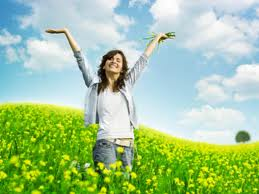 Живіть усі щасливо і будьте
                  завжди здорові !
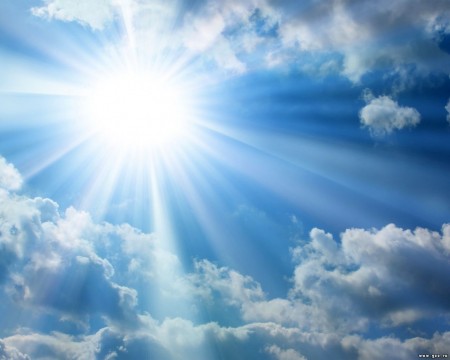